Day of the Dead Writing
“A person who has influenced my life is ___________ because_______________________.”

Fill the page and answer the following questions.
Why you chose them.
Include stories about the person.
Explain the person’s hobbies and interests.
Include memories you share with the person.
Explain their personality.

1 page 
Complete Sentences!
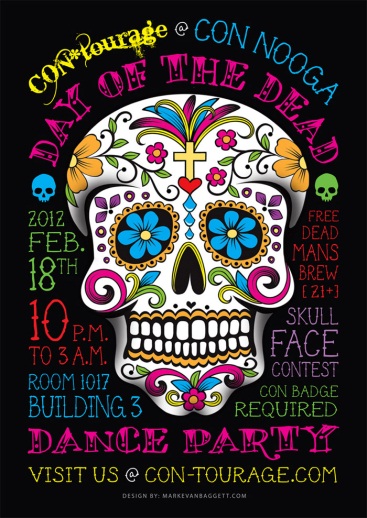